DNSSEC: Securing DNS
Outline
How DNSSEC works
How to set up DNSSEC on nameservers
An Overview
Public Keys
Zone Signing Key (ZSK)
Signing zone data
Key Signing Key (KSK)
Signing ZSK
Generating KSK and ZSK Keys for Zone
Key Generation
Generated Keys
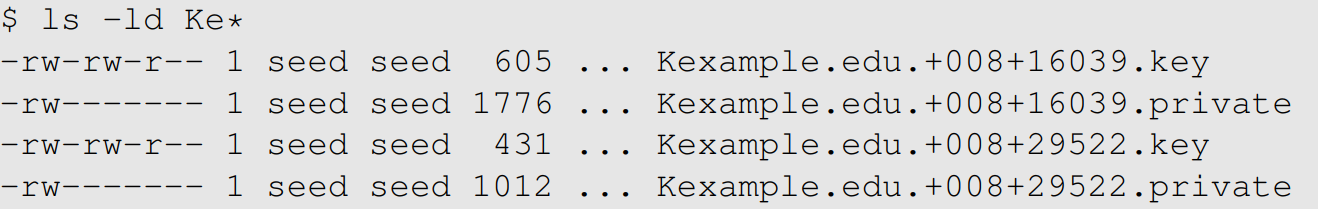 Signing the Zone File
$ dnssec-signzone -e 20501231000000 -S -o example.edu example.edu.db
DNSKEY resource records
One for ZSK and one for KSK
RRSIG resource records
Signatures for DNS records
DS record: for the parent zone
DNSKEY Resource Record
RRSIG Resource Record
The Zone File for Example.edu
$ dnssec-signzone -e 20501231000000 -S -o example.edu example.edu.db
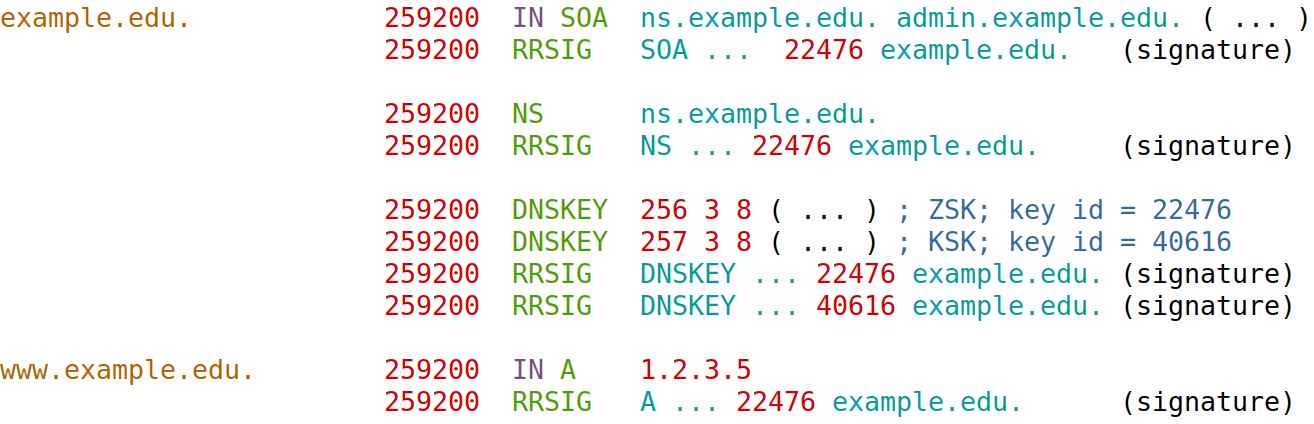 The Zone File for edu
$ dnssec-signzone -e 20501231000000 -S -o edu edu.db
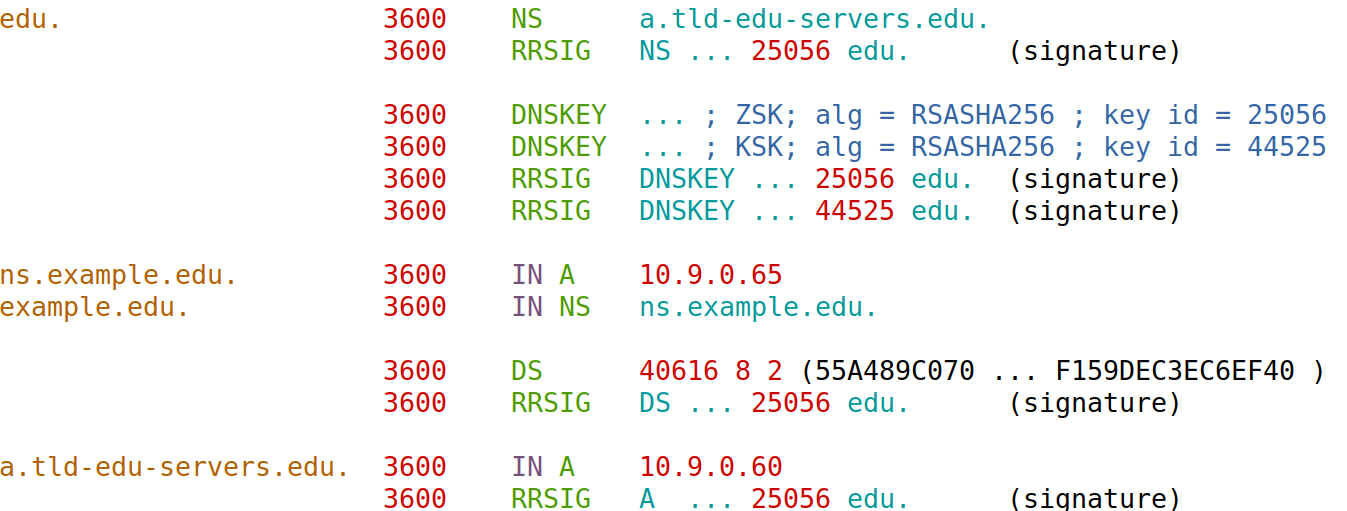 The Zone File (part) for root
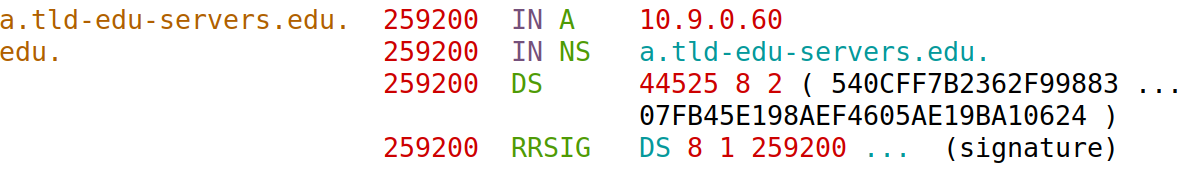 Local DNS Server
The root of trust: how to verify root server’s public key?
/etc/bind/bind.keys
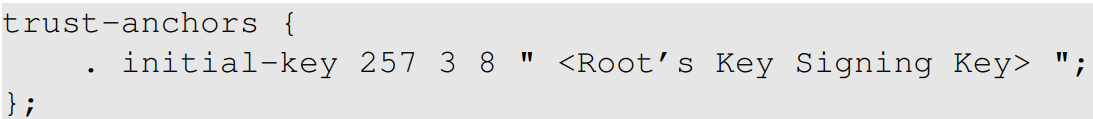 Enabling DNSSEC on Local DNS Server
/etc/bind/named.conf.options
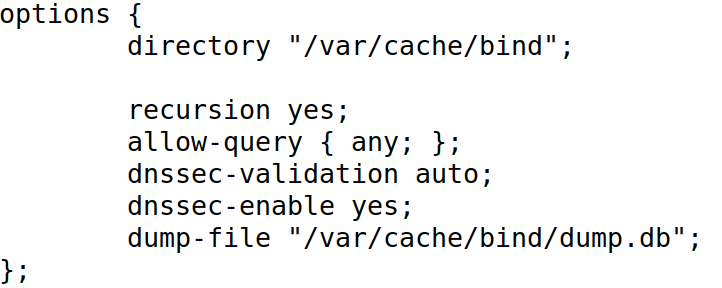 Testing
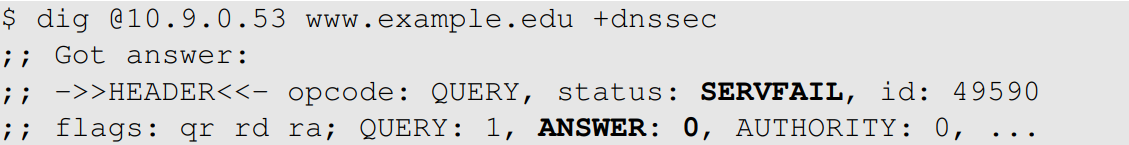 See the Verification Process
Discussion: TLS/SSL Solution
DNSSEC:  
From name, get the authentic IP address
TLS/SSL
Don’t trust IP
Prove ownership of the name
Both use public key technologies
Different public key infrastructure
DNSSEC Lab